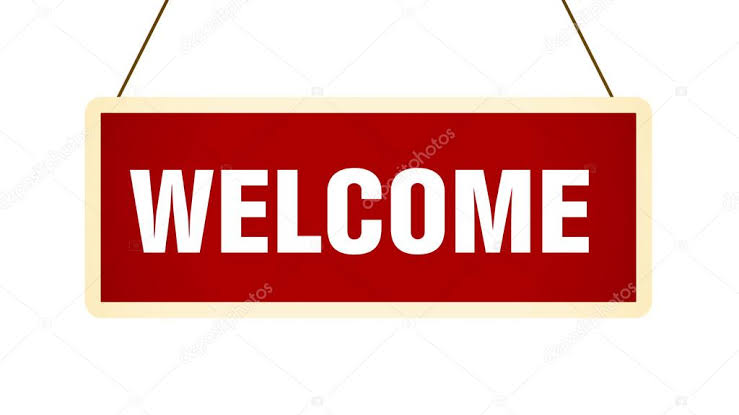 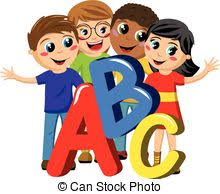 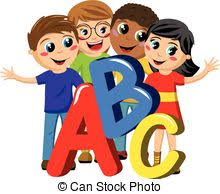 To
My dear students
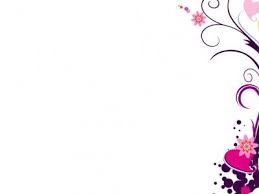 Teacher’s Identity
Misbahul haque
Assistant Teacher
Lontirmati government primary school
Kanaighat,Sylhet.
Mobile No:01715453647
Email:mhhaque520@gmail.com
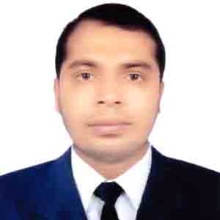 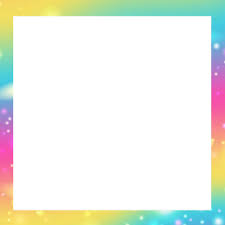 Introduce of the class
Class : Two
Section : A
Total students:50
Present students:45
Absent students:05
Date:16/06/2020
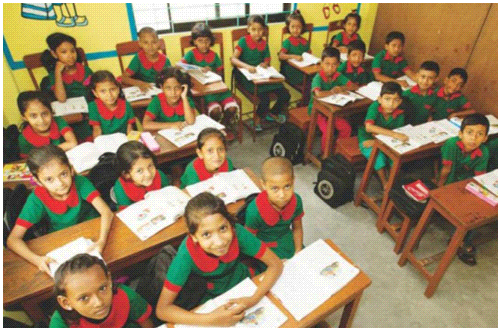 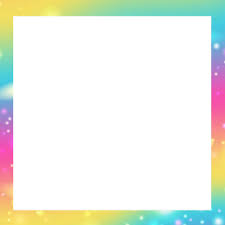 Lesson’s introduction
Subject : English
Unit :02
Lesson :4-6
Lesson’s name : Alphabet
Activity : B
Page : 05
Time : 45 minutes
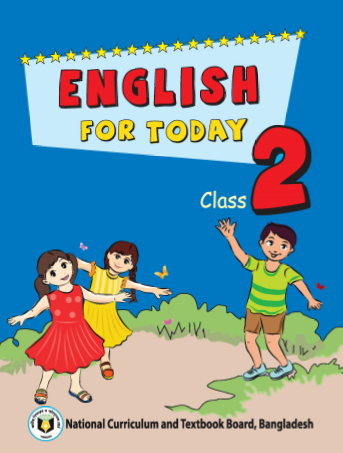 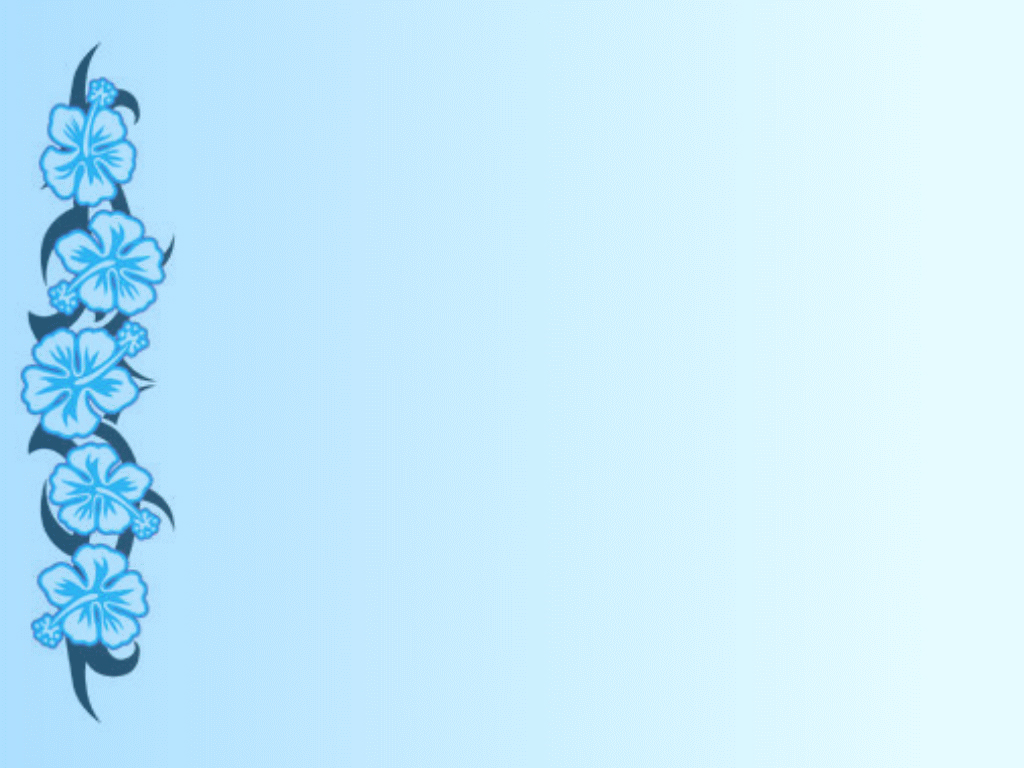 Learning outcomes
By the end of the lesson students will be able to –  
Speaking :
1.1.2 Say simple words and phrases with proper sounds and stress.
Reading :
1.3.1 recognize and read the names of objects having the same initial and final sounds.
Writing :
1.2.1 write non-cursive small letters.
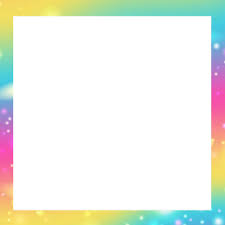 Let’s watch a video
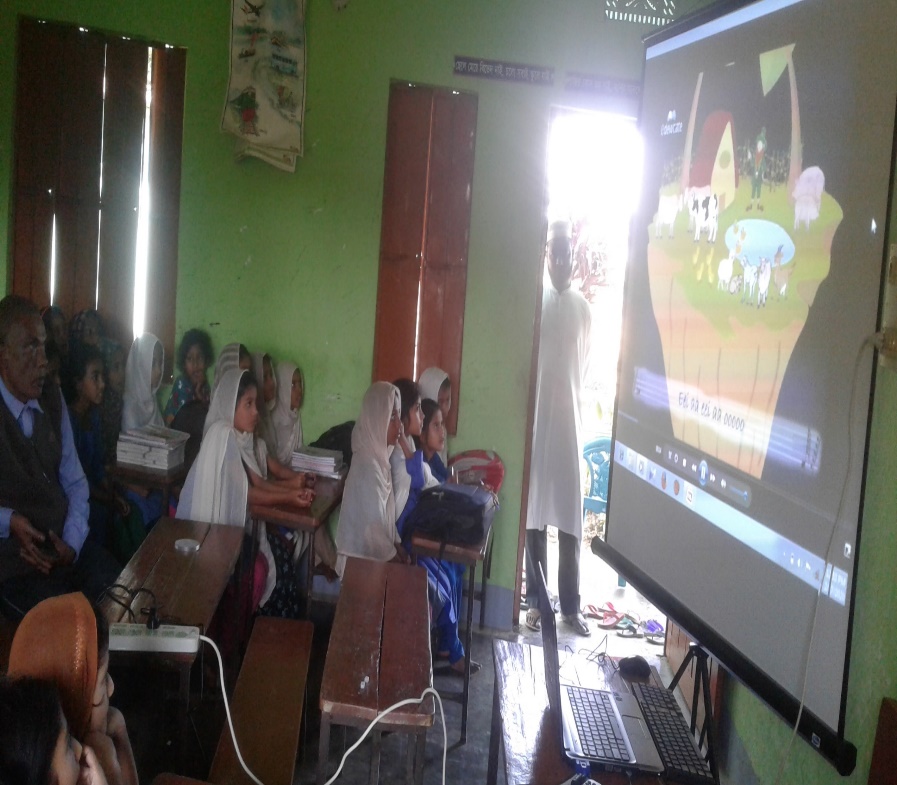 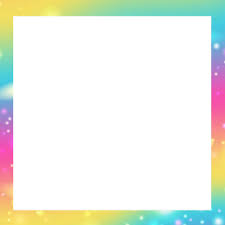 Lesson declaration
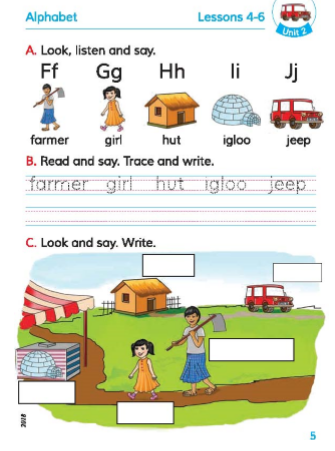 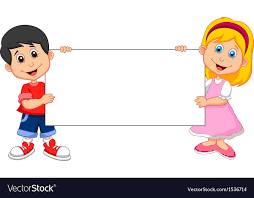 Alphabet
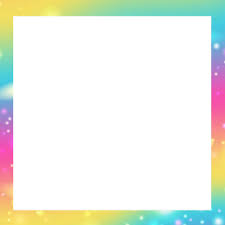 What’s his name?
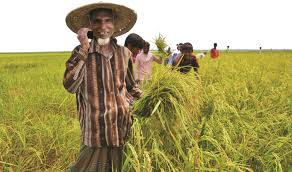 He is a
Farmer
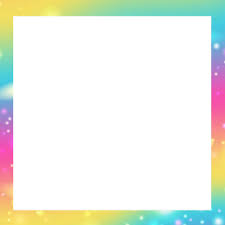 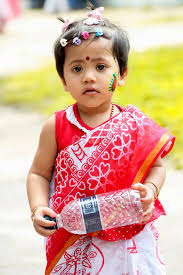 What’s her name?
She is a
Girl
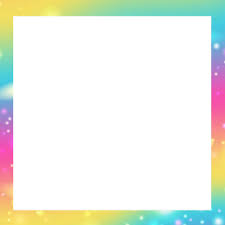 What is this?
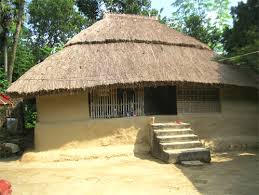 It is a
Hut
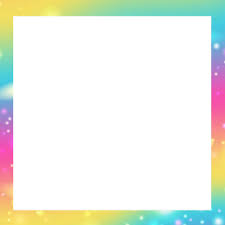 What is this?
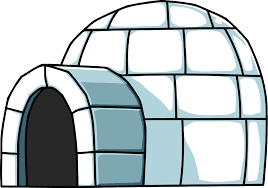 It is an
Igloo
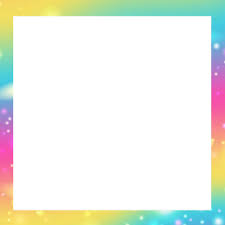 What is this?
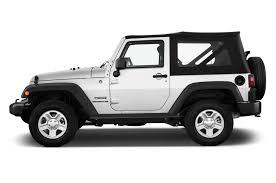 It is a
Jeep
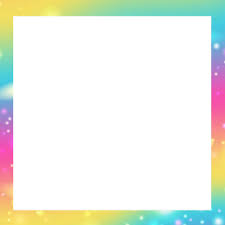 Open at page 5 of your book and look at the activity B
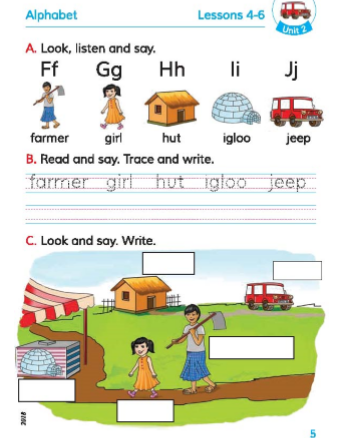 Listen carefully and say after it.
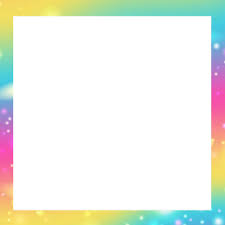 Word meaning
Farmer – কৃষক।
Girl – বালিকা।
Hut – কুঁড়েঘর।
Igloo – বরফের তৈরি ঘর।
Jeep – জীপগাড়ি।
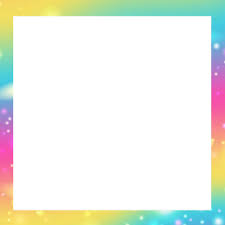 Look how to write the following words:
farmer
girl
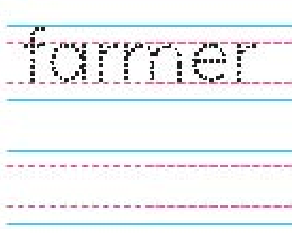 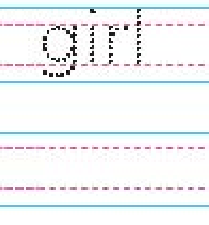 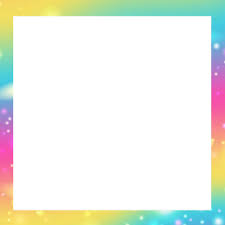 Look how to write the following words:
jeep
hut
igloo
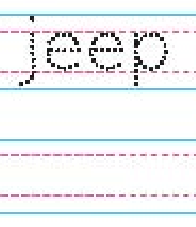 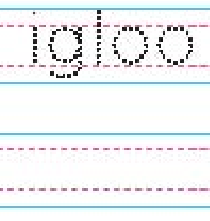 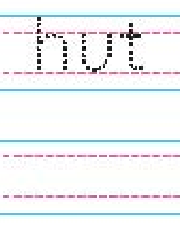 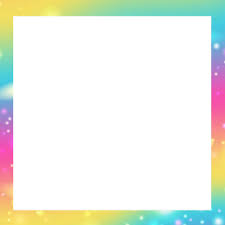 Group work
All the students will be divided in three Groups: 
Group-1.Sun
   Group-2.Moon
Group-3.Star
Every group will practice this letters(Ff,Gg,Hh,Ii,Jj) and with a word for every letter.
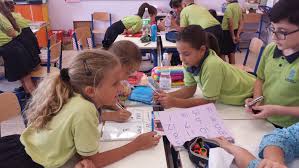 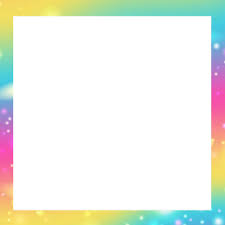 Pair work
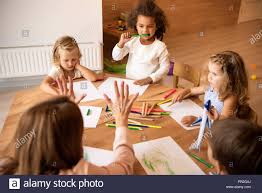 Students will sit in pair.Every pair will re-arrange the following letters to make a meaningful word.
1.merfar
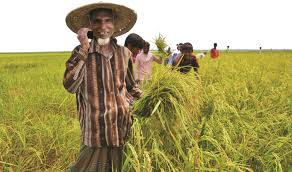 Farmer
Igloo
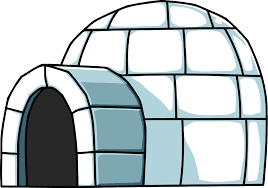 4.giloo
2. rigl
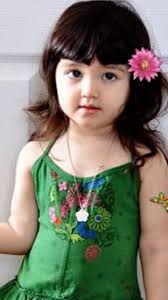 Girl
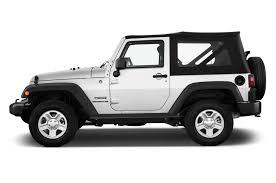 5. peej
Jeep
3. tuh
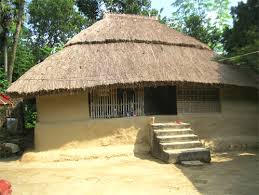 Hut
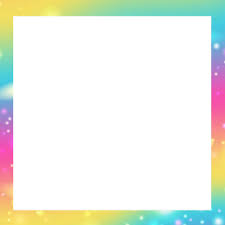 Silent writing
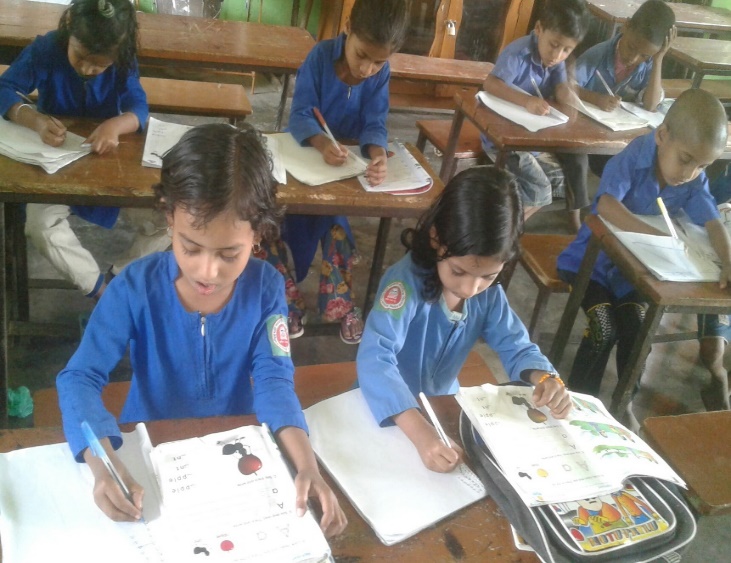 Write the name of the following pictures:
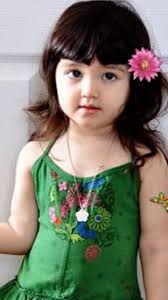 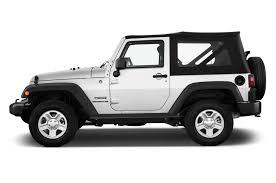 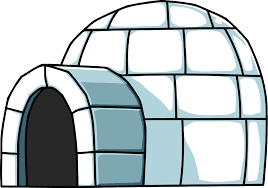 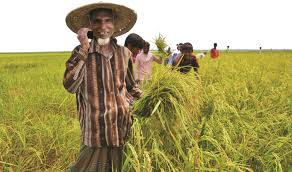 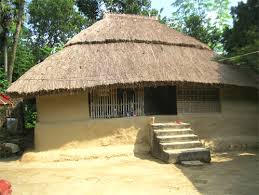 Girl
Farmer
Jeep
Igloo
Hut
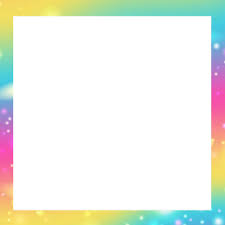 Evaluation
Match the following letters with words:
Ff
Girl
Gg
Igloo
Farmer
Hh
Jeep
Ii
Hut
Jj
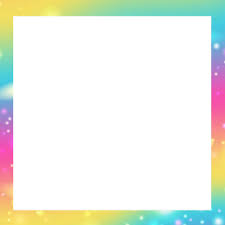 Home work
Practice the writing of the following words according to activity B.
Farmer,girl,hut,igloo,jeep
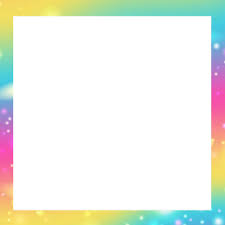 One day one word
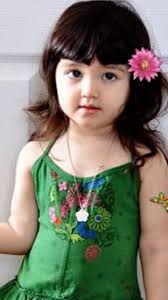 Girl – বালিকা ।
That’s all for today.See you again tomorrow.
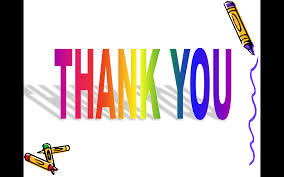